Мультимедиа
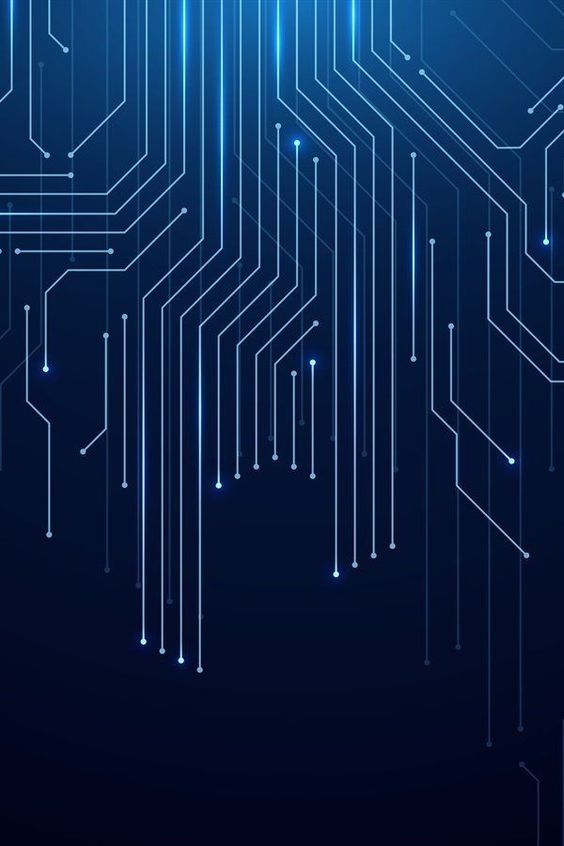 Риски в сети
Учитель информатики и 
английского языка
Высшей квалификационной категории
Горовиц Анна Александровна
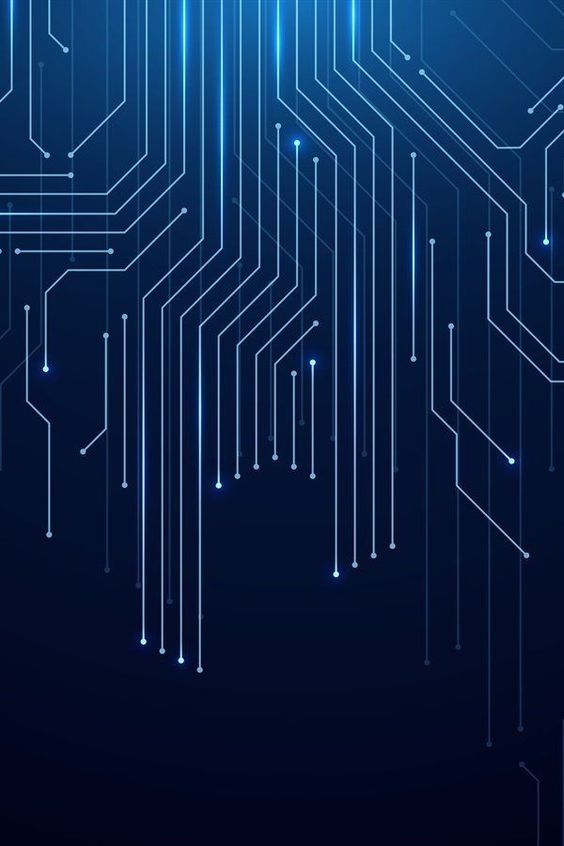 ТЕМЫ
Кто за аватаром
Сайт-ловушка
Интернет- статья
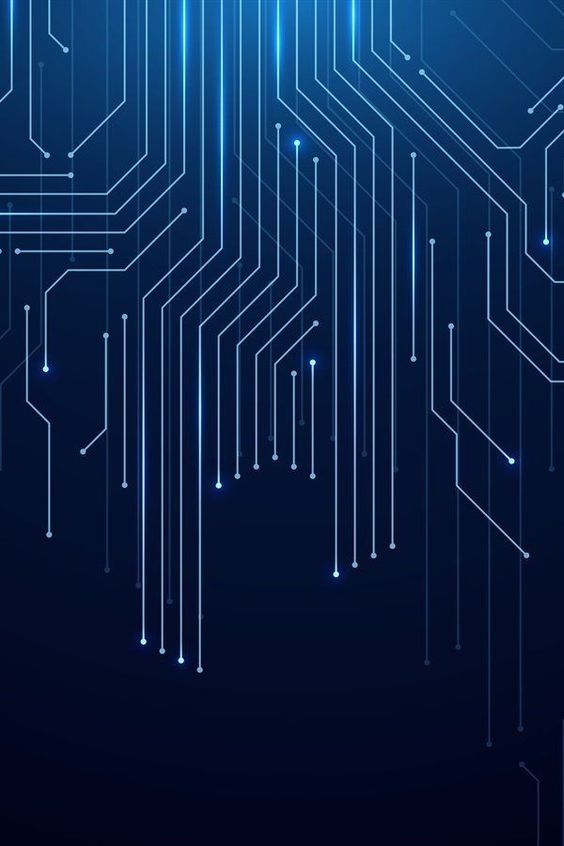 Аватар
Аватар (аватарка)— это фотография или иное графическое изображение, которое идентифицирует пользователя в социальных сетях, сервисах и на сайтах. Синонимы термина — ава , юзерпик,авка.
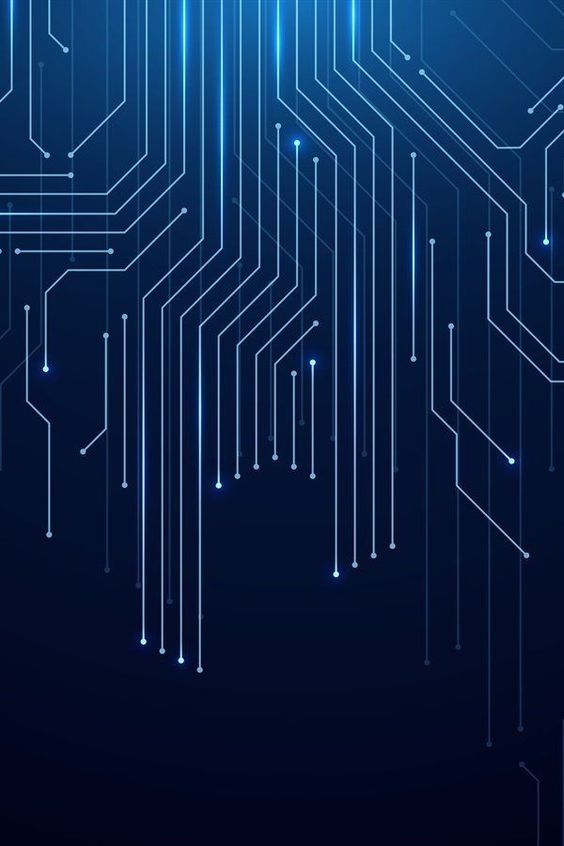 Люди, которые выбирают для аватарки снимок животного, кадр из фильма, изображение мультипликационного персонажа или любого другого вымышленного героя, отличаются инфантилизмом. Мир вокруг они считают жестоким и несправедливым, но брать ответственность на себя за свою собственную жизнь отказываются. Пытаются подражать выбранному персонажу
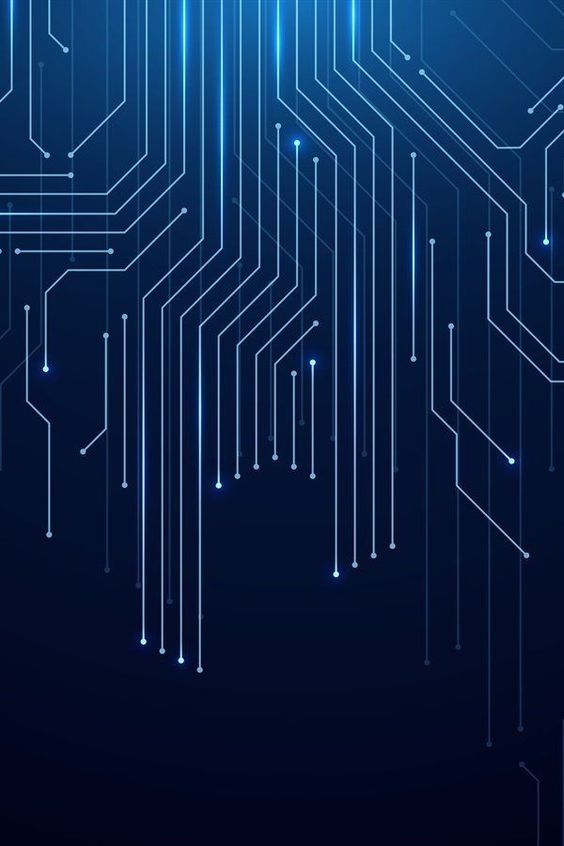 Обратите 
внимание!
эмоция
стереотип
персонаж
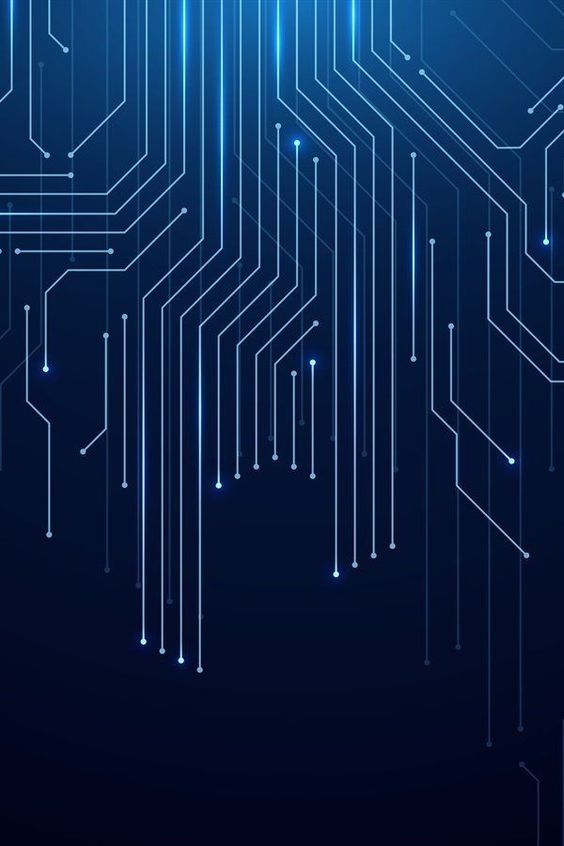 Аватарка с неодушевленным предметом. Это может быть снимок книги, гитары, скейтборда, моря, цветка или любой другой вещи. Скорее всего, такие люди плохо себя знают, у них нет четких представлений о своей личности. Владелец аватарки может часто сравнивать себя с другими и не принимать себя.
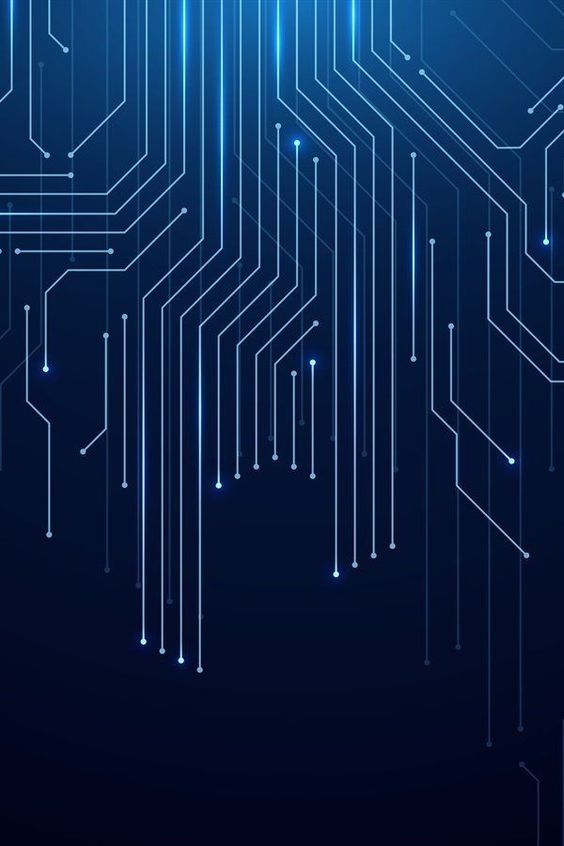 В кадре часть лица прикрыта волосами, солнцезащитными очками, каким-то предметом, маской, человек фотографируется в профиль или со спины, то перед вами стеснительная и зажатая персона. Такие люди могут страдать от социальных фобий и избегающего расстройства личности. Их будет непросто раскрыть и узнать по-настоящему.
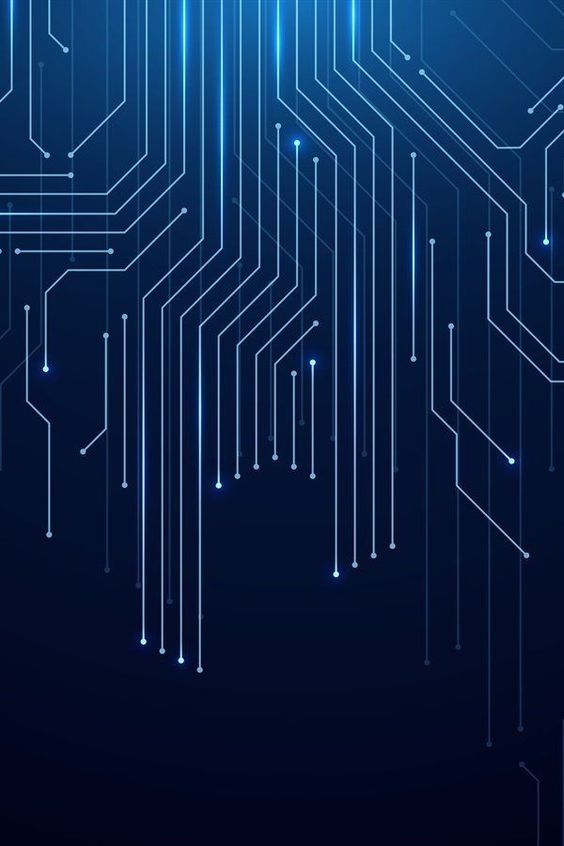 Обычное фото с полностью открытым лицом публикуют зрелые, сформировавшиеся, уверенные в себе люди. Они не боятся показывать себя.
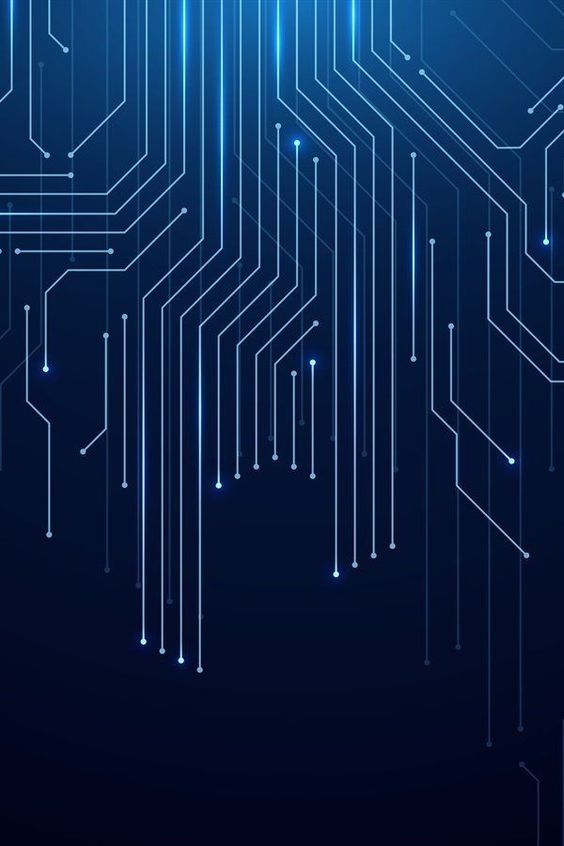 Сайты-ловушки
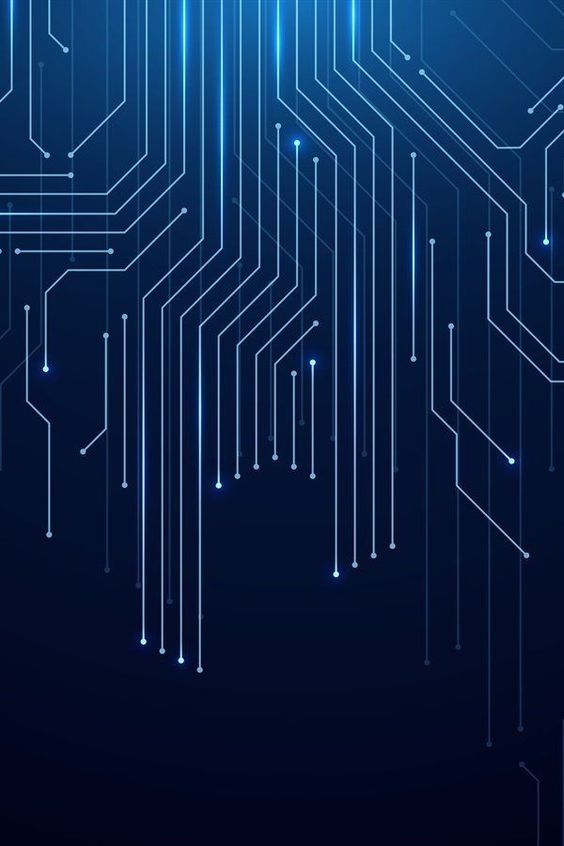 Сайты-ловушки
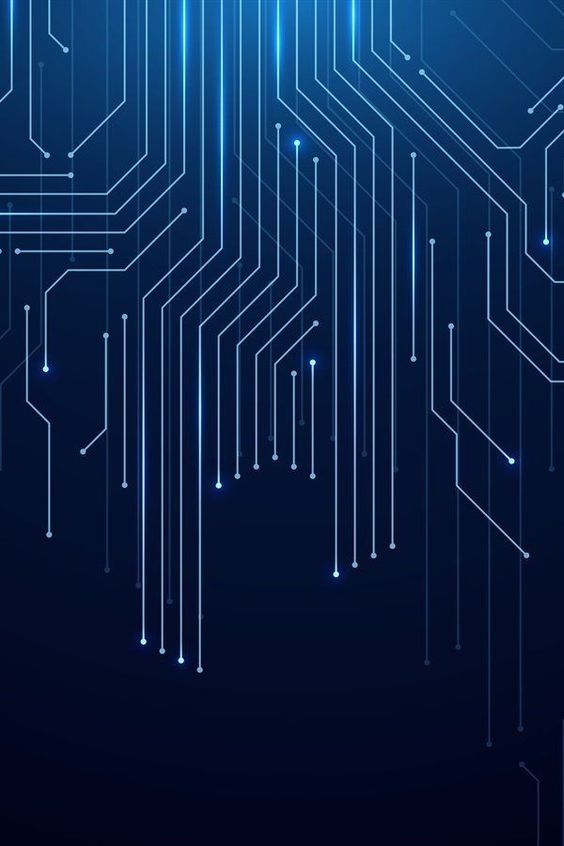 Анализ информации
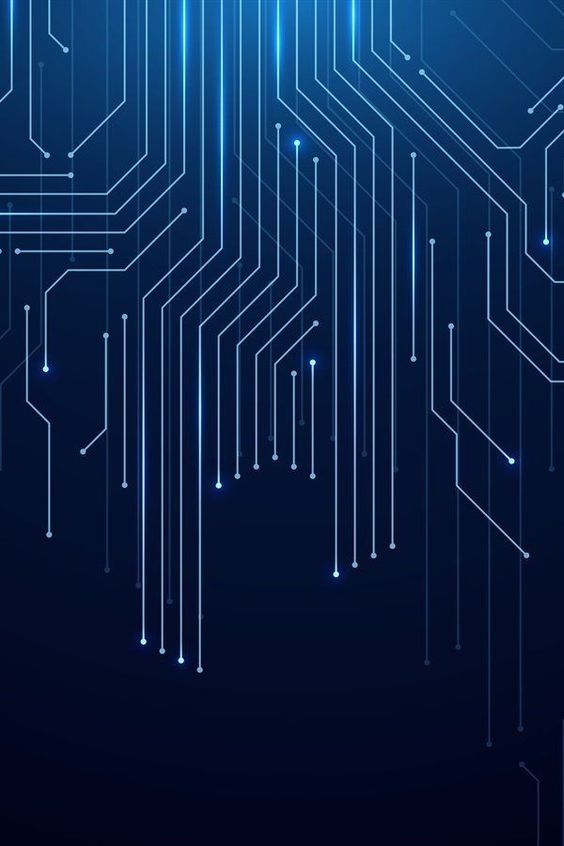 Анализ информации
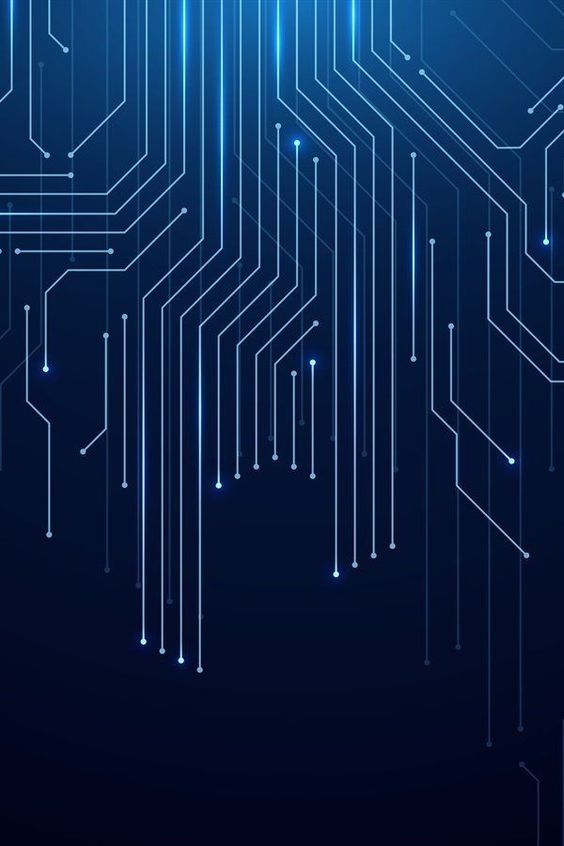 Анализ информации
Мультимедиа
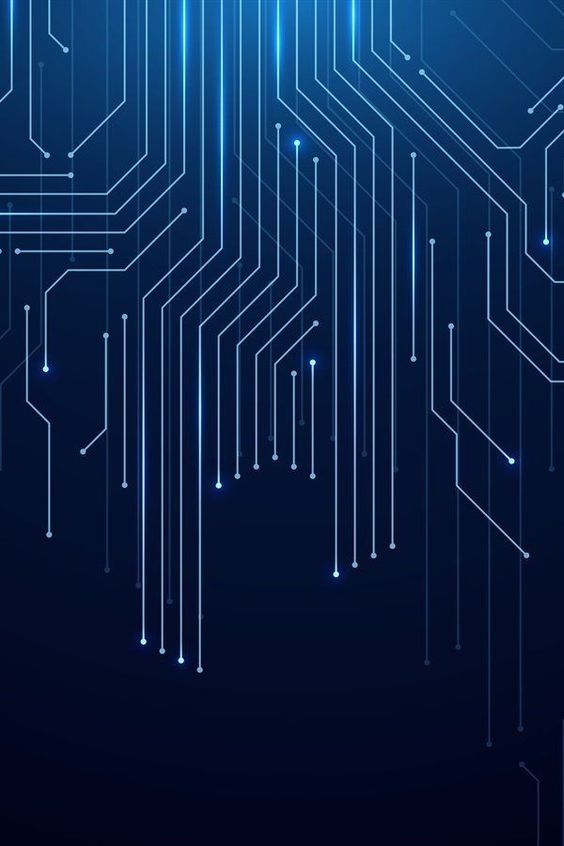 Риски в сети
Учитель информатики и 
английского языка
Высшей квалификационной категории
Горовиц Анна Александровна